GOLF CENTAR BIOGRAD
OPĆI PODACI
2006. g. izrađena procjena zemljišta
320.000 m2 zemljišta otkupljeno od 140 vlasnika
Izrađeno 30-tak raznih studija i elaborata sa preko 3000 stranica teksta i crteža
Lokacijska dozvola sa 22 faze gradnje (produživana 2 puta)
Građevinska dozvola (uvjetno)
01.07.2019. god. početak gradnje uz uvjet dobivanja koncesije za cca. 950.000 m2 zemljišta za golf
Ukupni zahvat od 1.400.000 m2 omogućuje smještaj
golf igralište 27 rupa
hotel, klupska kuća te 86 samostojećih vila i 26 dvojnih kuća sa 40 apartmana
Infrastruktura
novi vodovod (4 km), nova kanalizacija (4,5 km)
nove prometnice (3 km), biciklistička staza (3 km)
2 trafo stanice, izmještanje dalekovoda u dužini 1,5 km
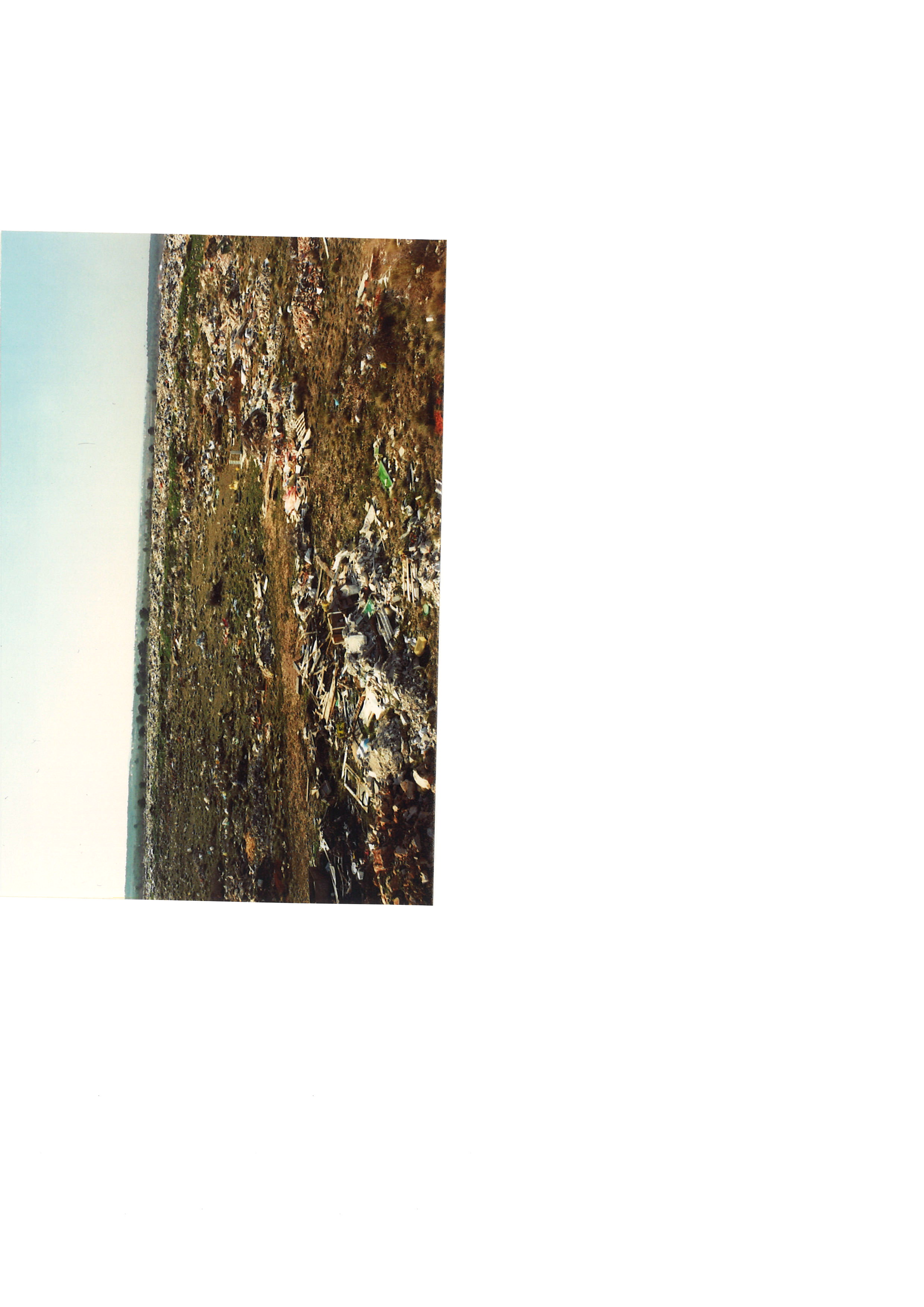 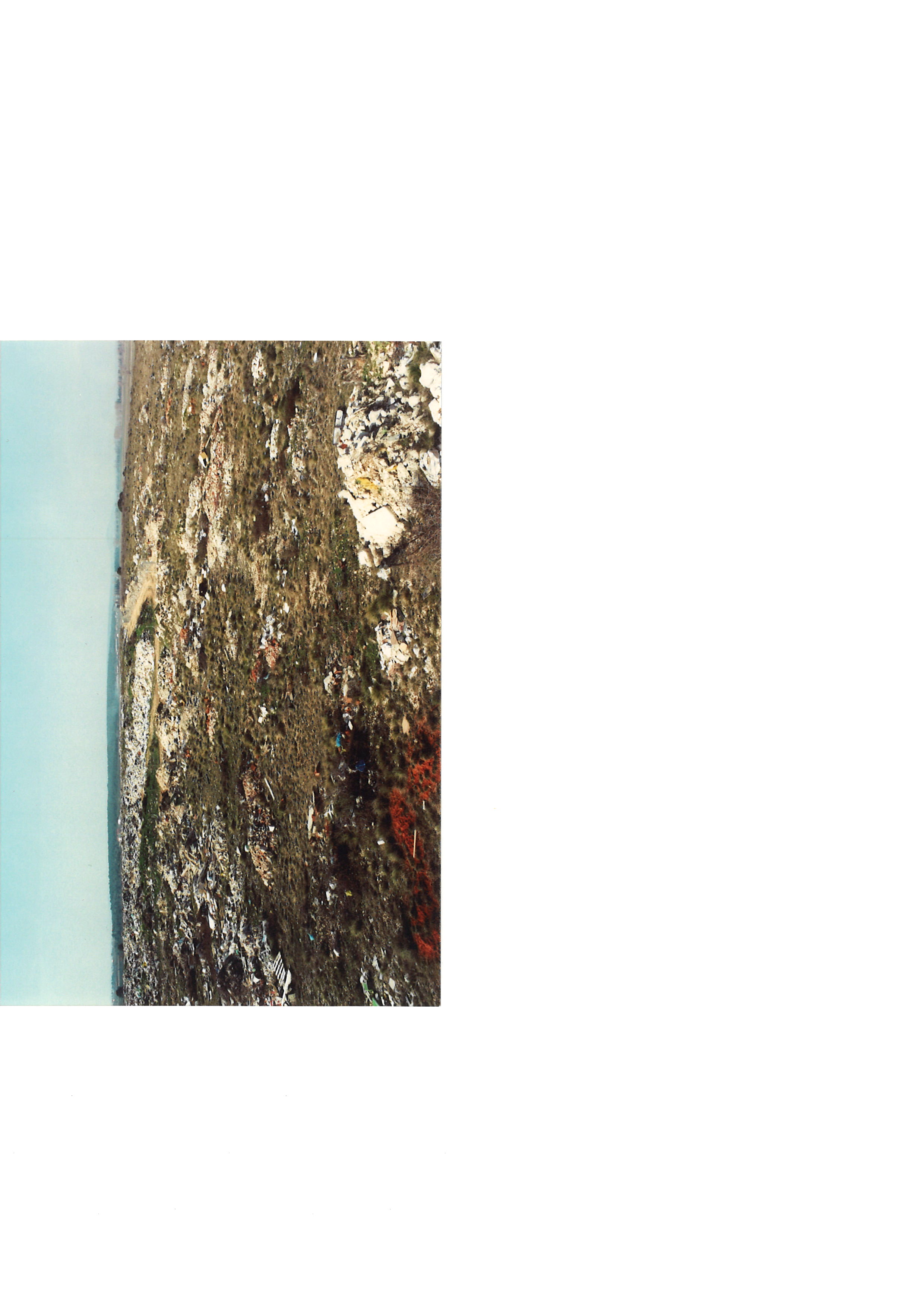 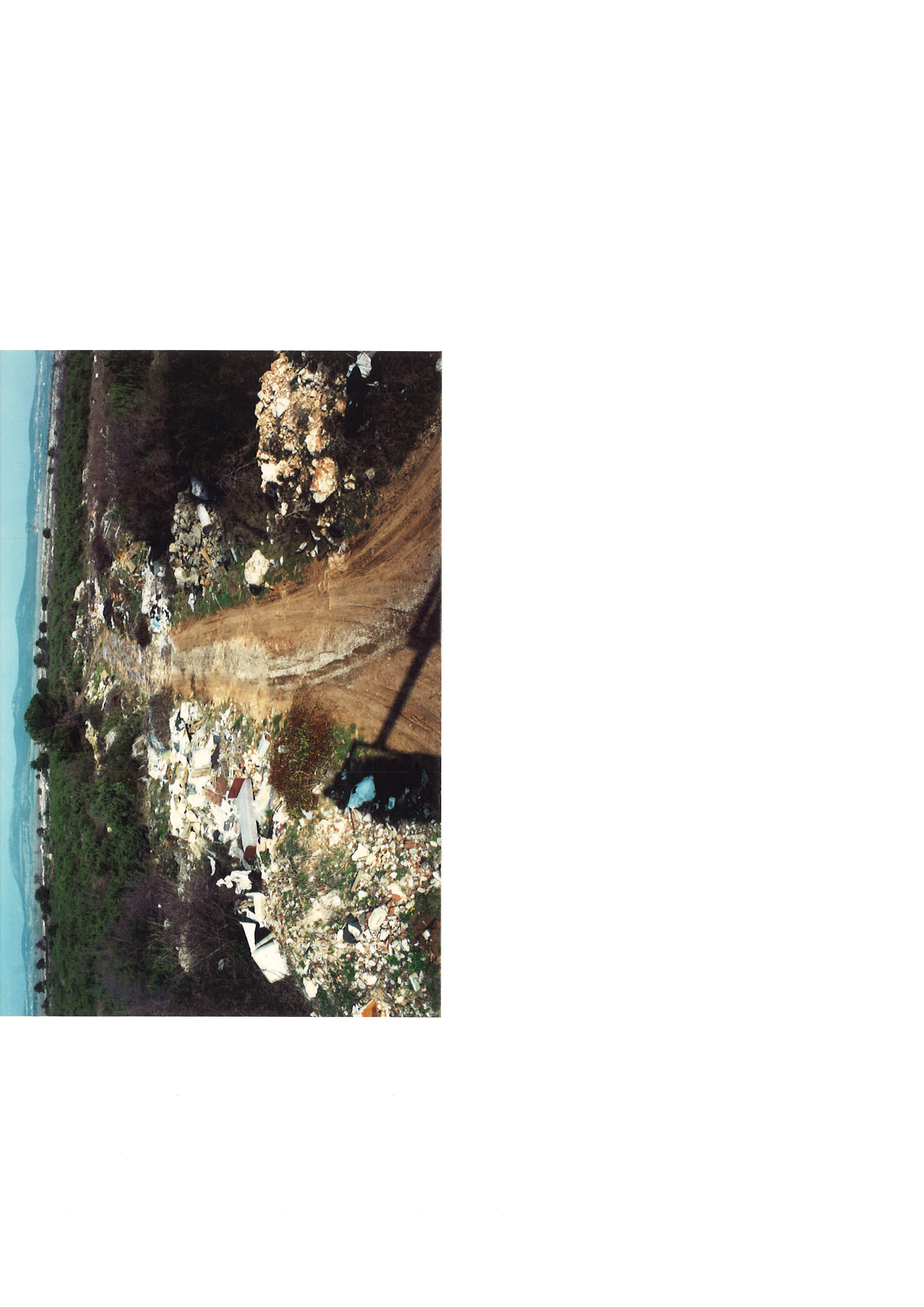 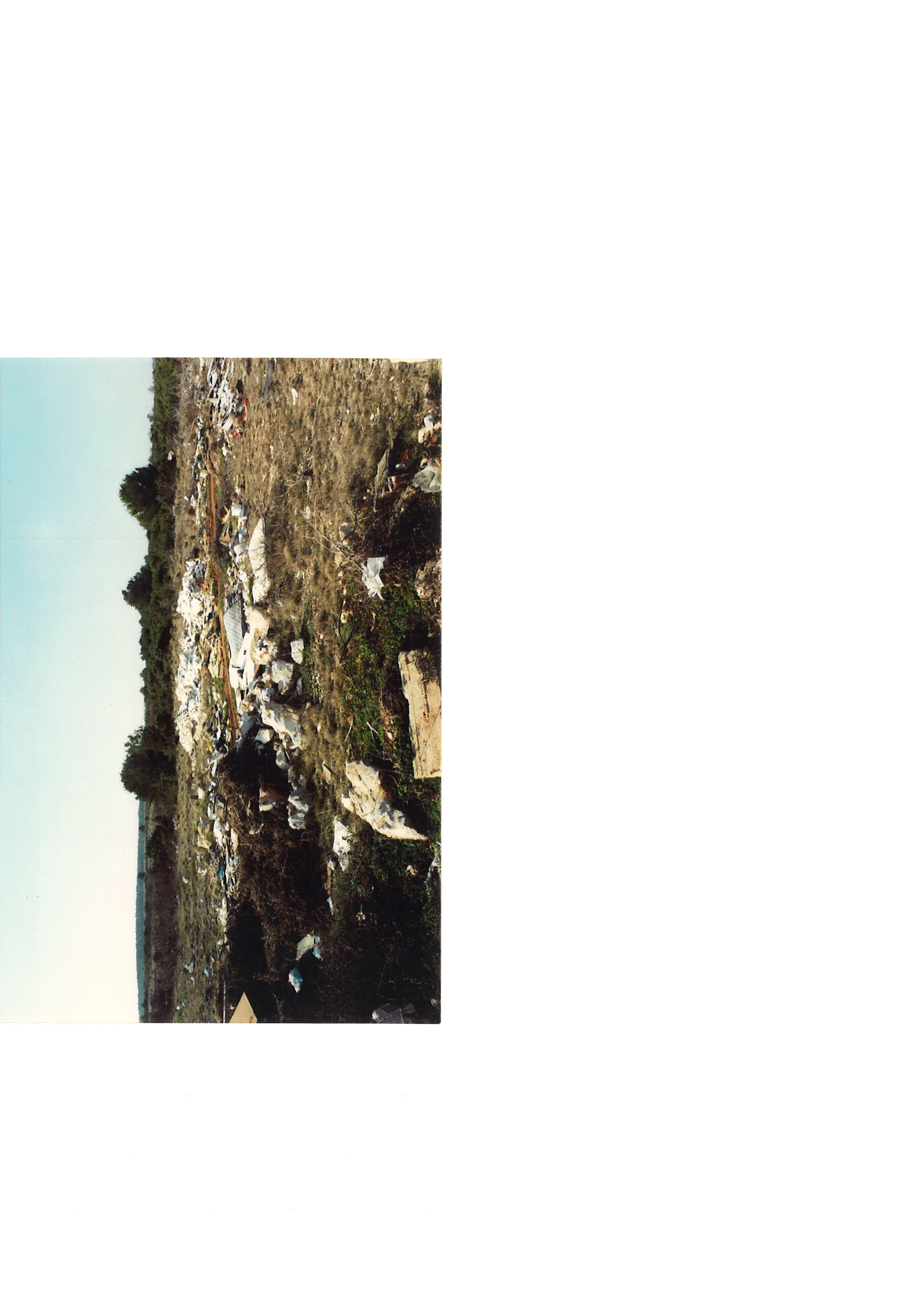 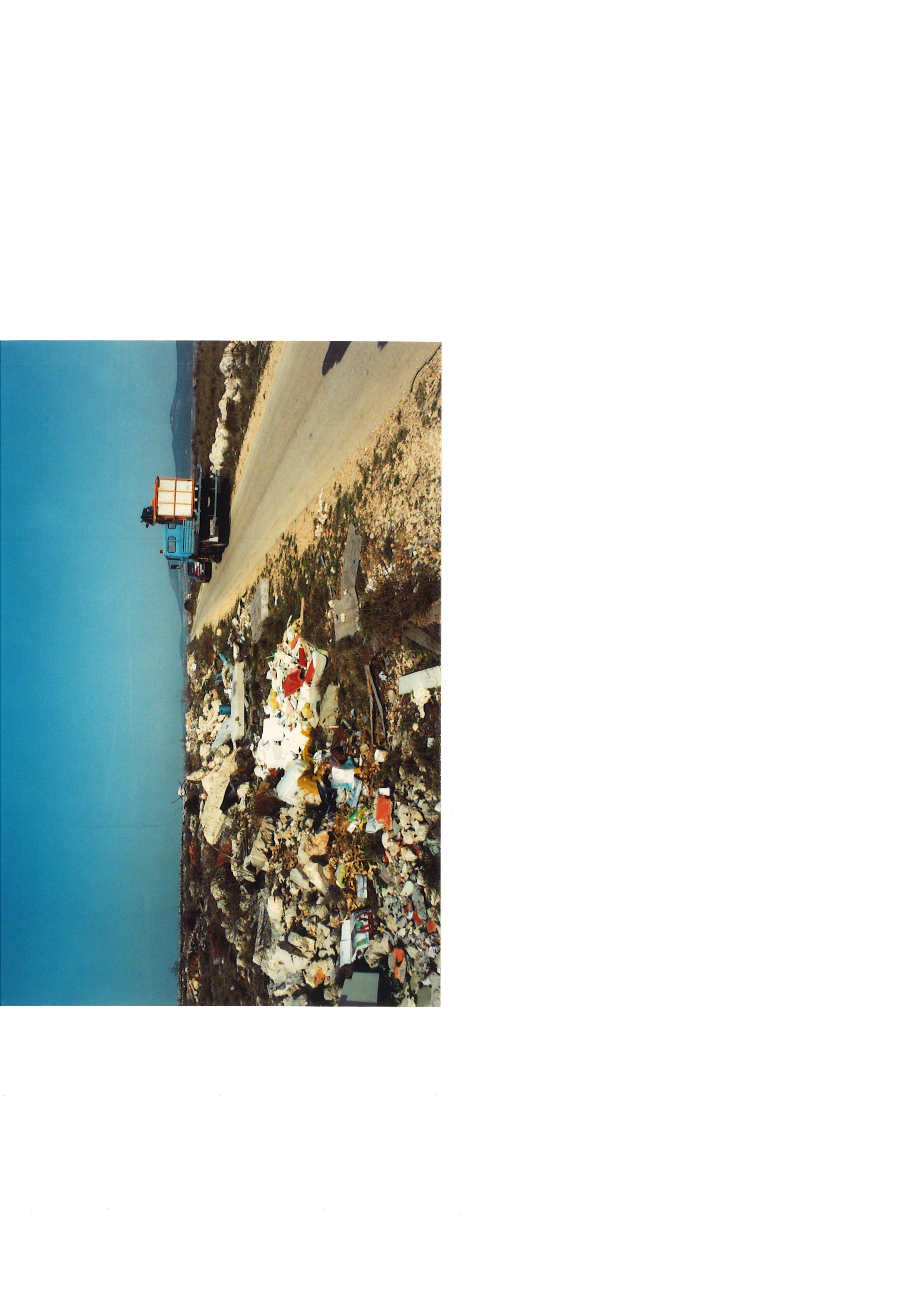 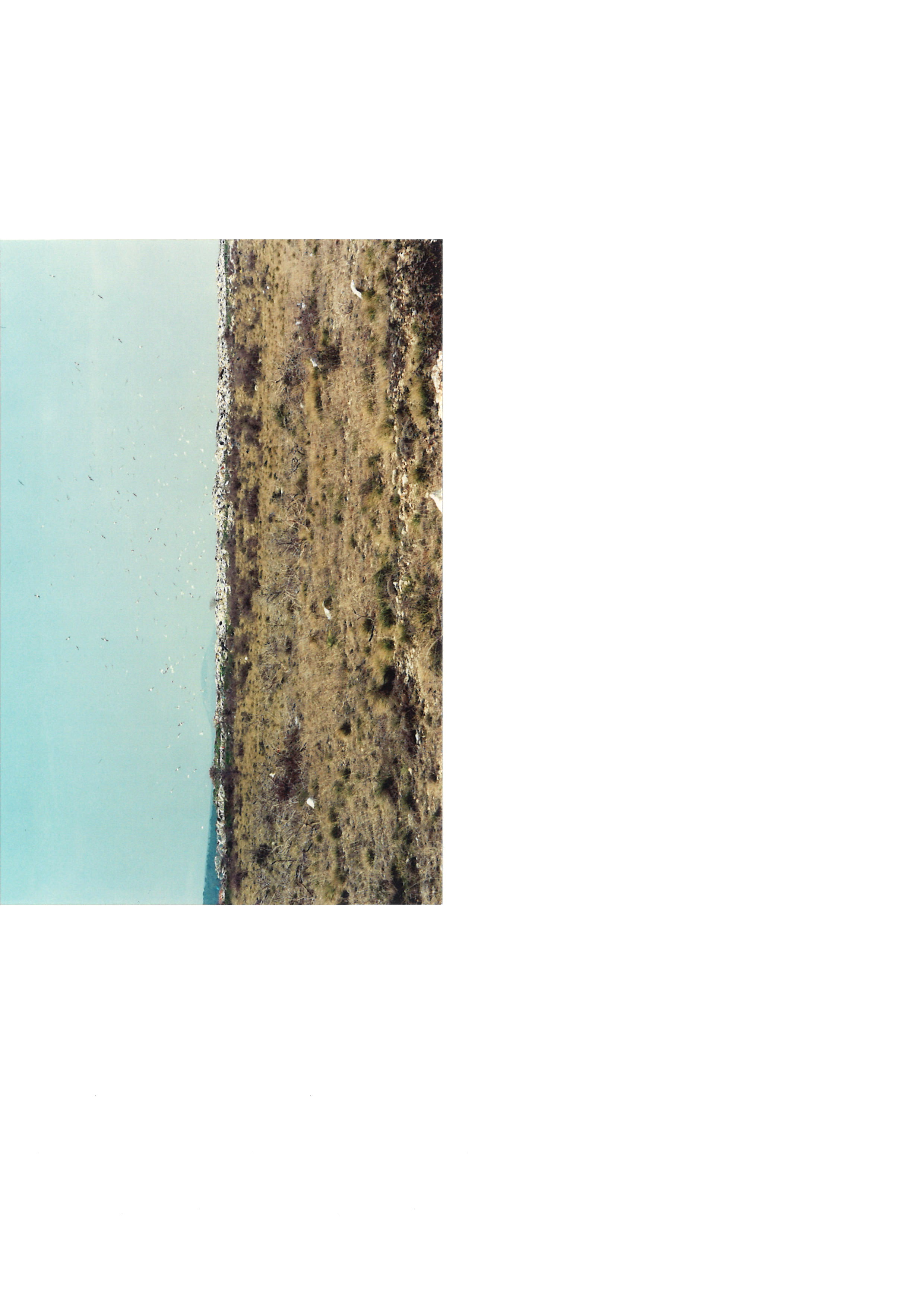 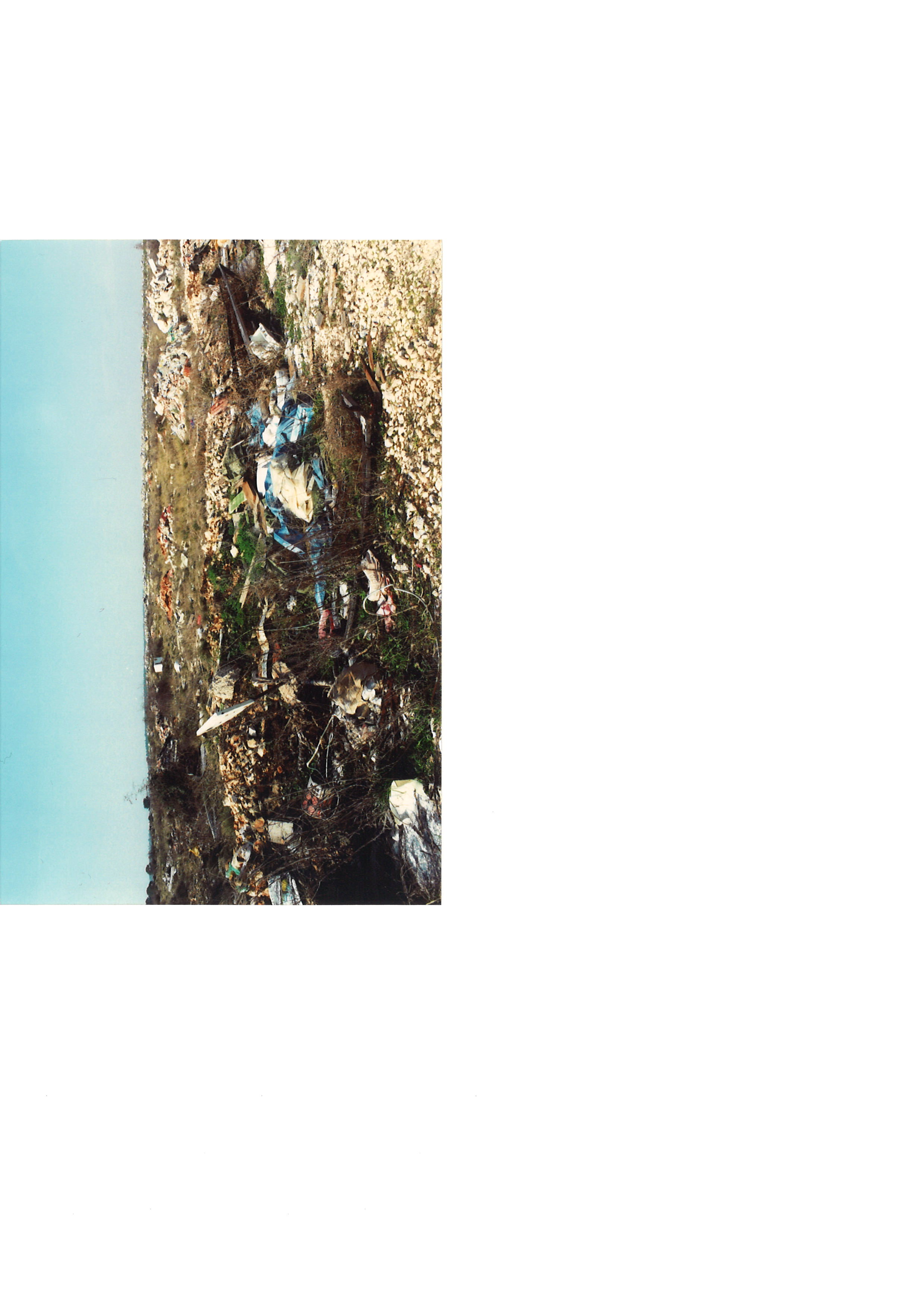 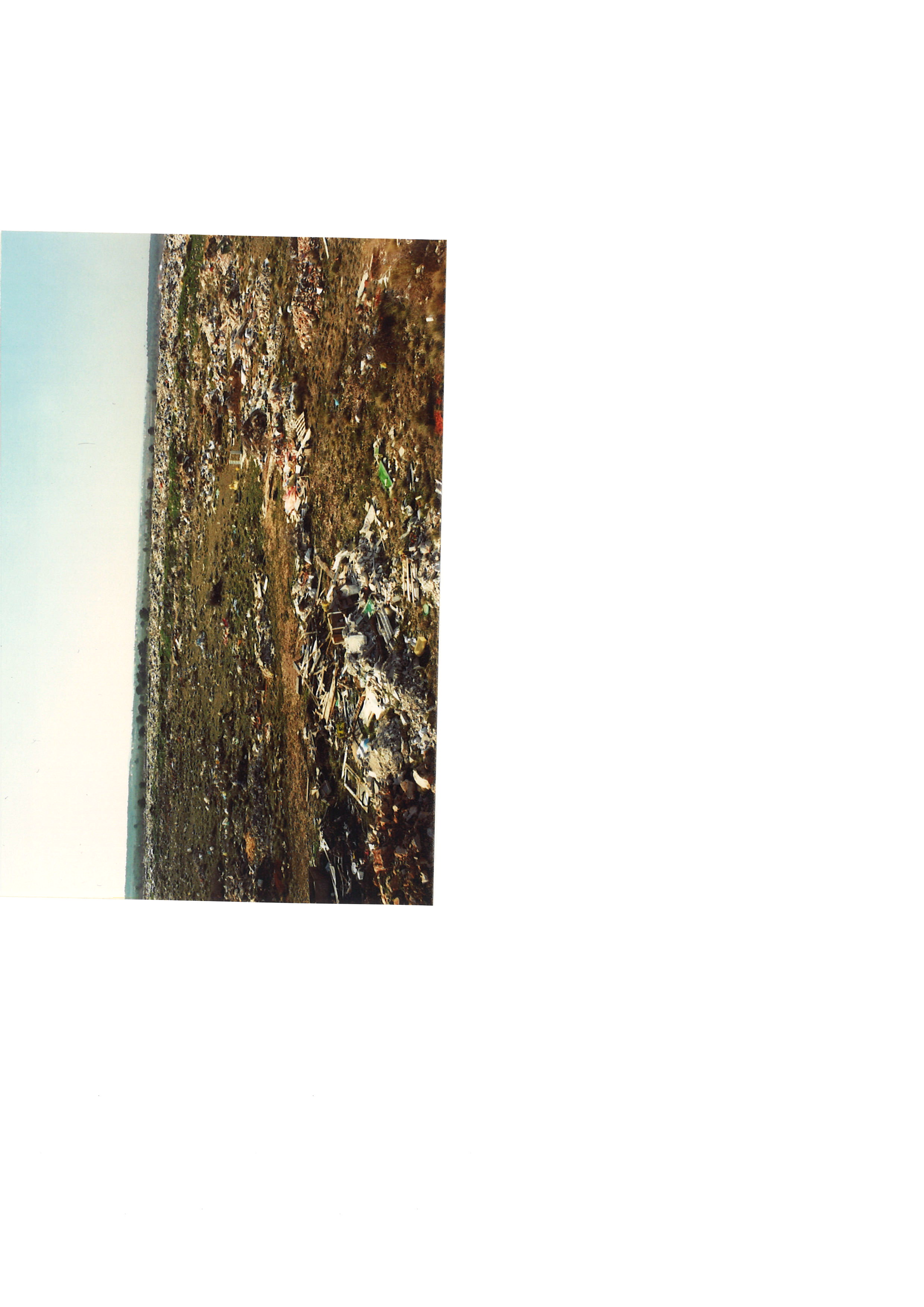 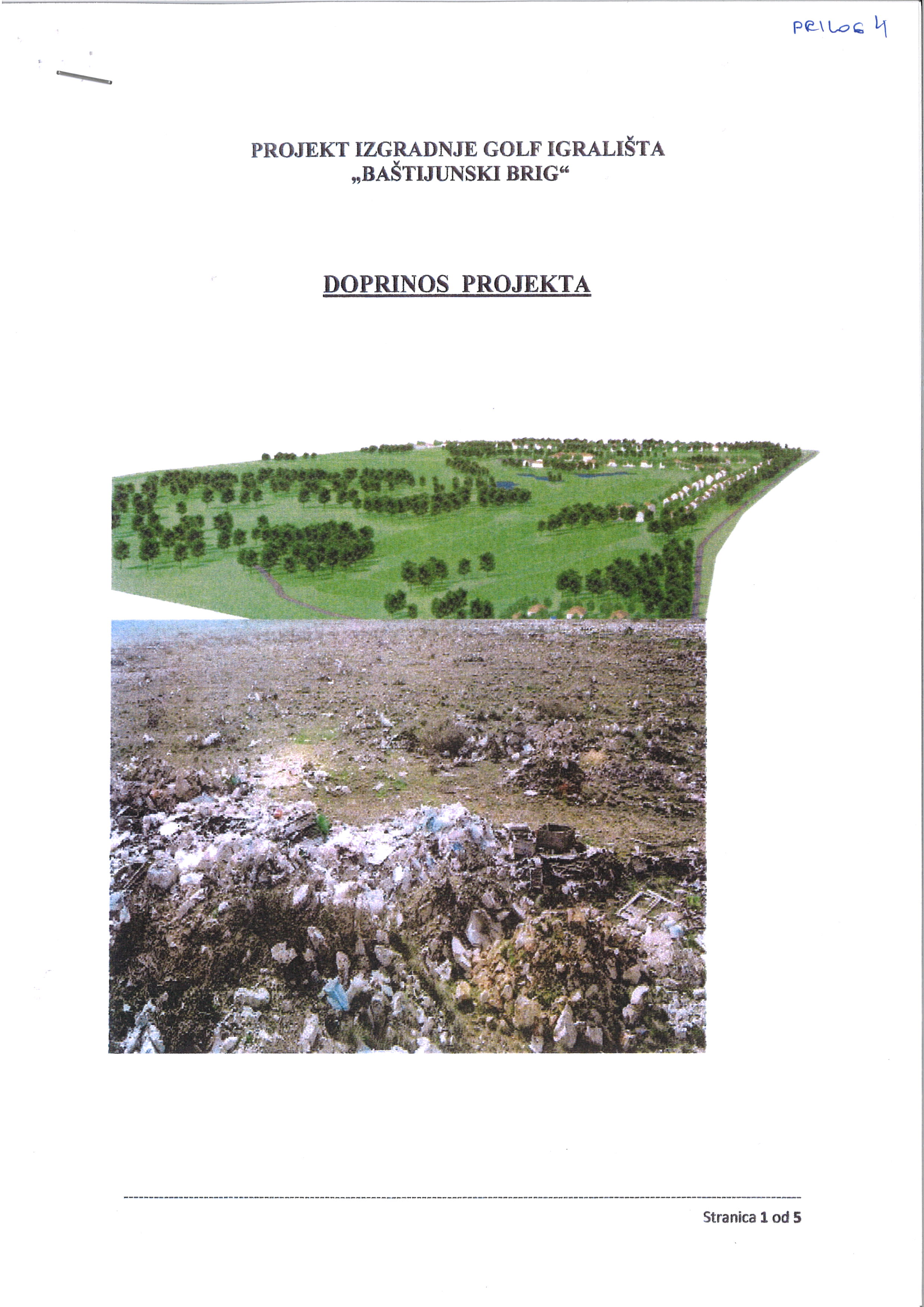 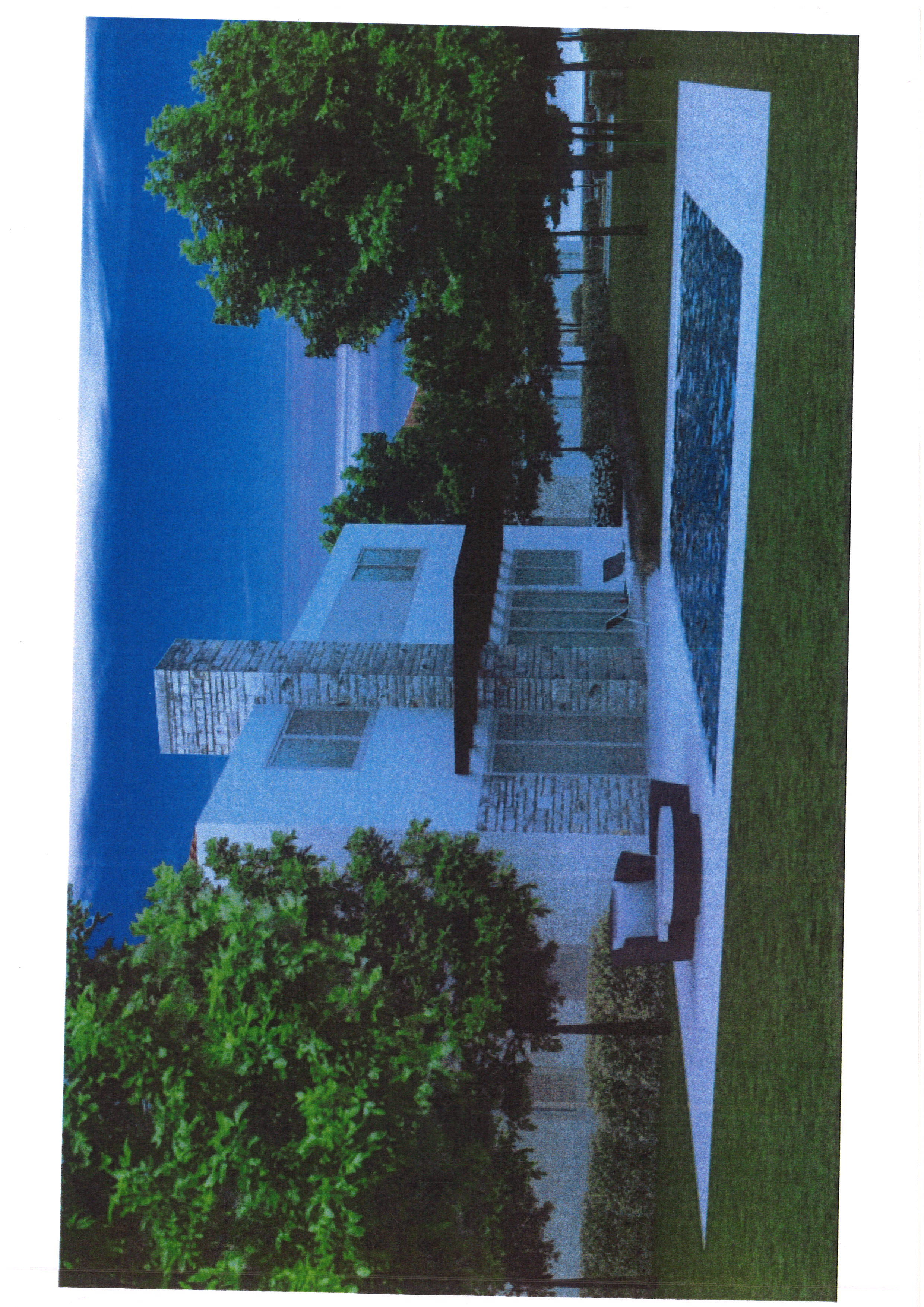 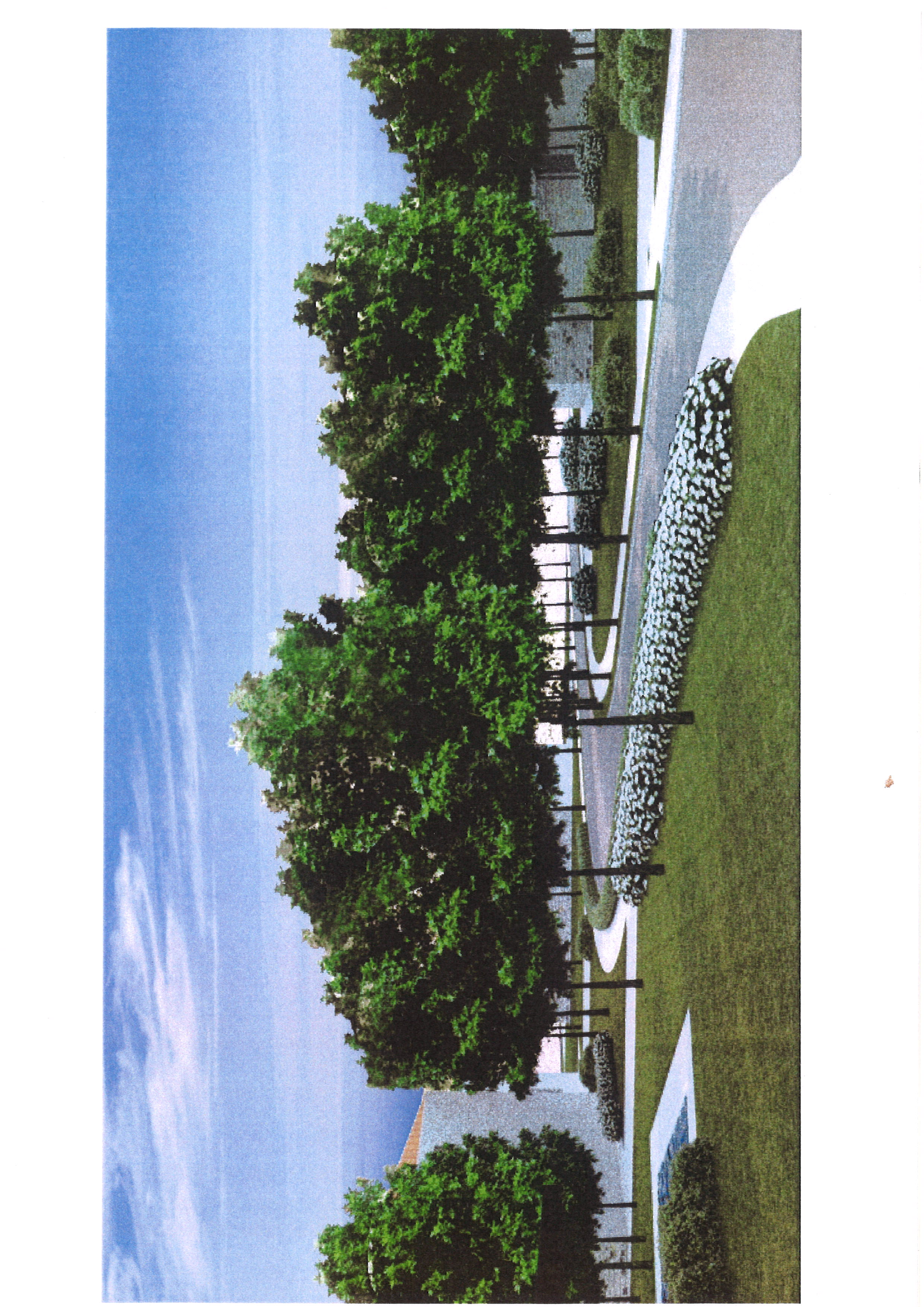 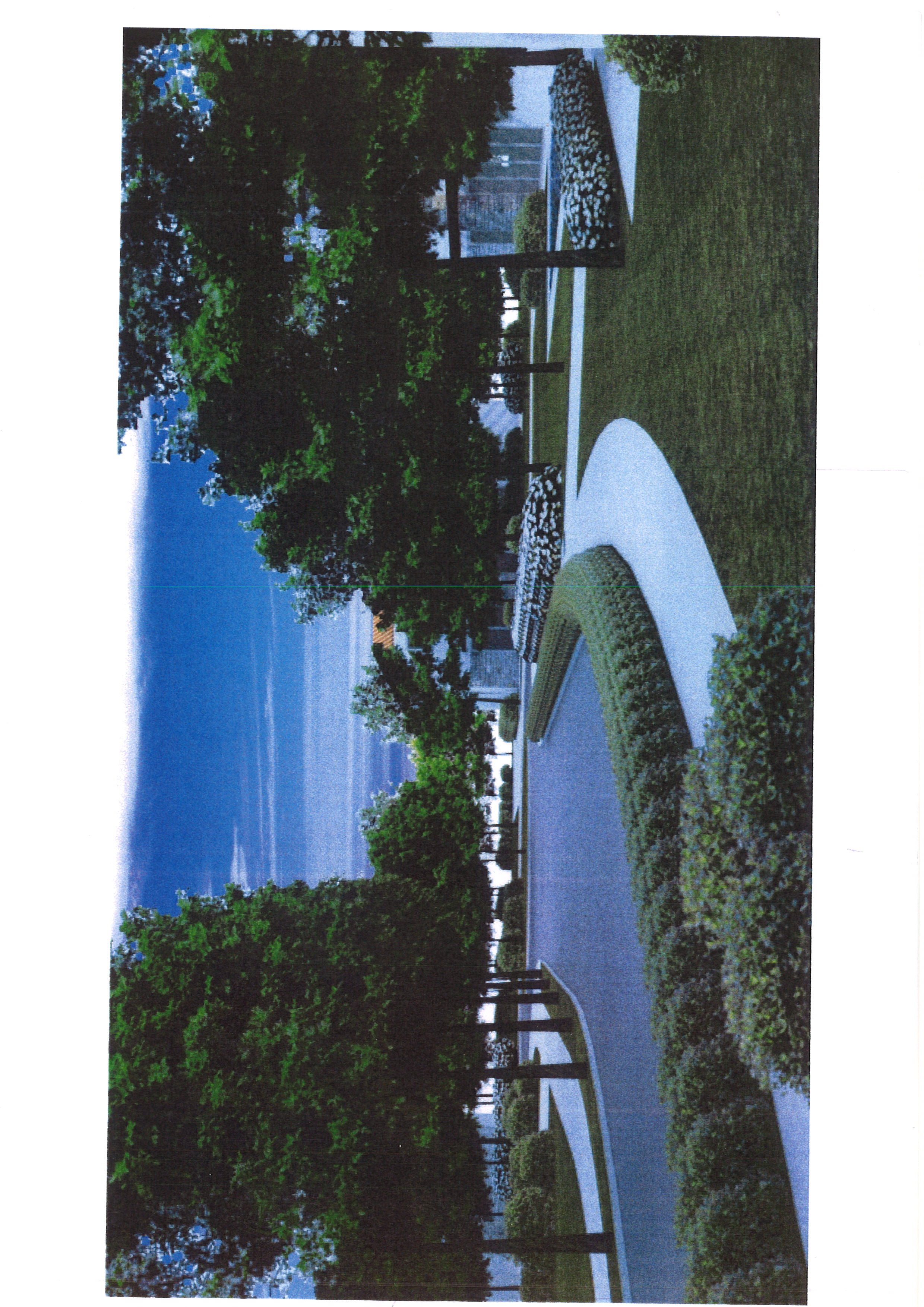 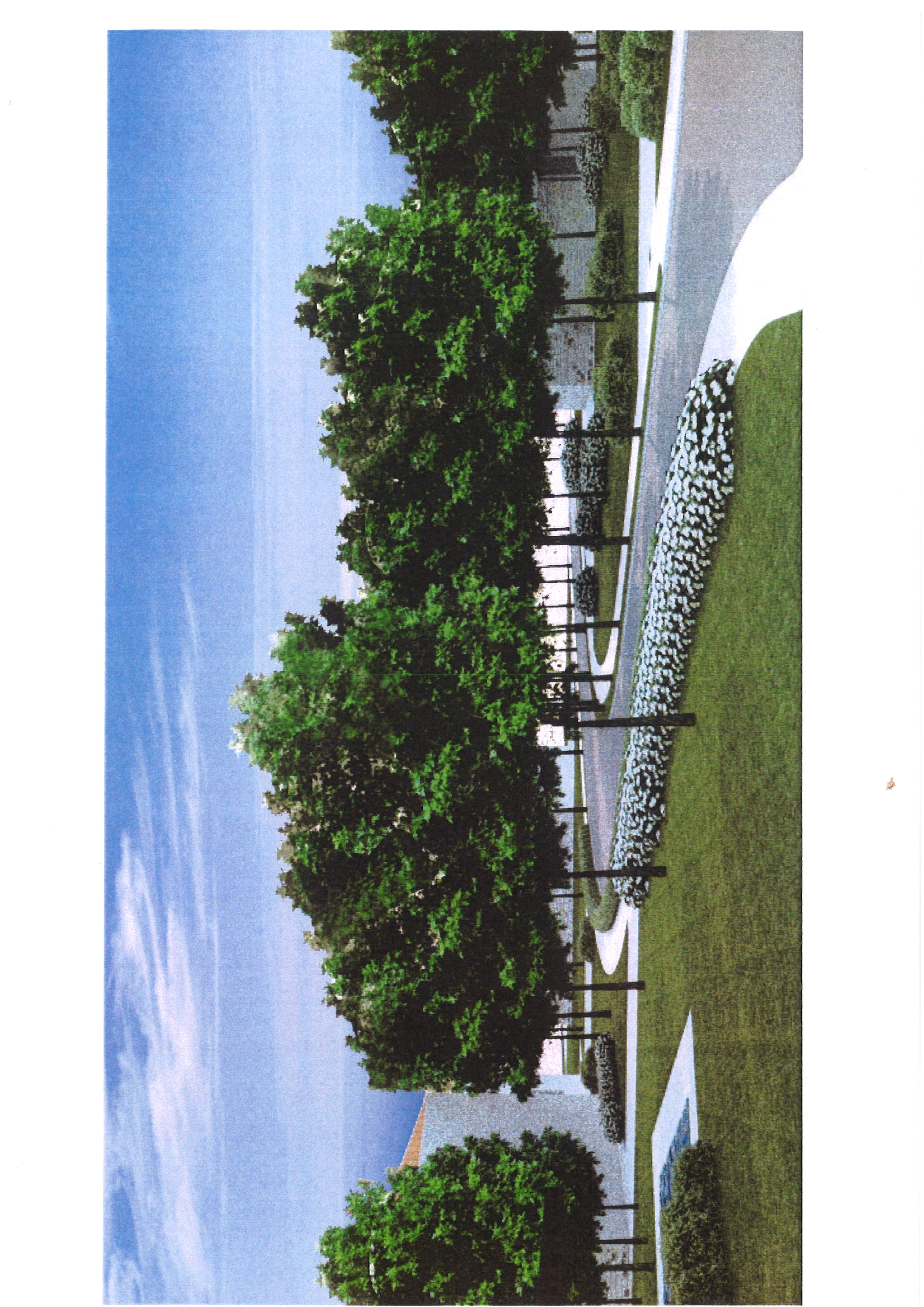 RIVERSIDE GOLF ZAGREB
Struktura površina golf zahvata prema namjeni
18 rupa – natjecateljsko igralište
9 rupa – gradsko igralište
 
960.400 m² ukupne površine
  18.880 m² (2%) građevni objekti
  15.000 m² (1,5%) pristupne ceste i parkirališta
  36.000 m² (3,8%) vježbalište za golf
247.110 m² (26%) područje za igranje
11.790 m² (1,2%) područje teeova
13.710 m² (1,4%) područje greenova
221.610 m² (23%) područje fairwaya
124.190 m² (12,9%) područje 12 jezera
519.220 m² (54%) područje šume, šikare i visoke trave